Production of heavy quarks and quarkonia  at LHC(b)
Vanya Belyaev (ITEP/Moscow)
Outline
Heavy quark and quarkonia production
Why?
  LHCb experiment 
  Open charm              D0     D+    Ds    Lc 
  Hidden charm           J/y        y’     cc
  Associative charm   2×J/y     J/y+C     2×C   Z0+C
  Bottomonia                   
  Next steps and conclusion
2
30 May 2k+14 Tsinghua
Vanya Belyaev: "Heavy quarks & Quarkonia @LHCb"
Heavy quarks & QCD
HQ is likely  the most powerful tool for quantitative  study of QCD:       as(mQ),     LQCD/mQ, …. 
 Why one needs to know QCD  ?
All mass of visible Universe is due to QCD 
Higgs takes care only on O(1%) of proton mass 
All fundamental quantities are affected by QCD corrections. 
The precise extraction is not possible without deep understanding of QCD
 Dominant source of systematic for Higgs properties
strong CP-problem
 QCD effects could  nicely  mimic New Physics: DPS  
….
3
30 May 2k+14 Tsinghua
Vanya Belyaev: "Heavy quarks & Quarkonia @LHCb"
HQ and quarkonia production
For high energy proton-proton collision    (LHC)
Mainly gluon–gluon fusion
Contribution for other sources is small
Simple?
Long and rich history, experimental and theoretical 
End of XX-century @ Tevatron:
 DATA/theory  ›› 10 
Some improvements around mid 2000
Becomes clear that the pattern is not so simple….
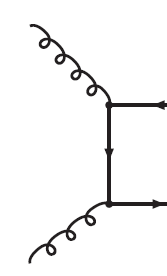 4
30 May 2k+14 Tsinghua
Vanya Belyaev: "Heavy quarks & Quarkonia @LHCb"
Some old slide: 2005
5
30 May 2k+14 Tsinghua
Vanya Belyaev: "Heavy quarks & Quarkonia @LHCb"
Another example J/y& @Tevatron
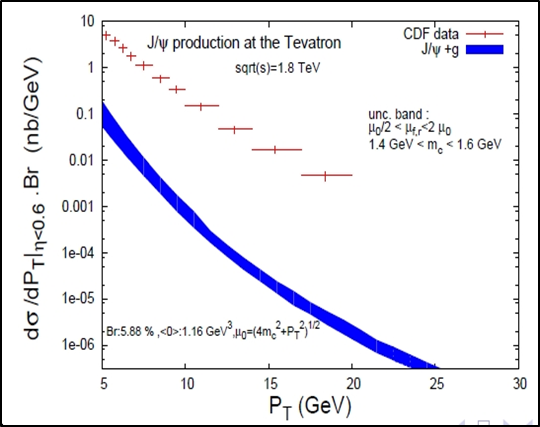 J.P.Lansberg
6
30 May 2k+14 Tsinghua
Vanya Belyaev: "Heavy quarks & Quarkonia @LHCb"
Progress with theory
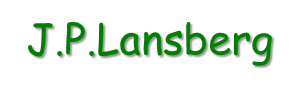 7
30 May 2k+14 Tsinghua
Vanya Belyaev: "Heavy quarks & Quarkonia @LHCb"
And what now?
Almost 20 years of continuous progress
 Great improvement between experiment and theory for cross-sections.
Everything understood?
Warning bell!
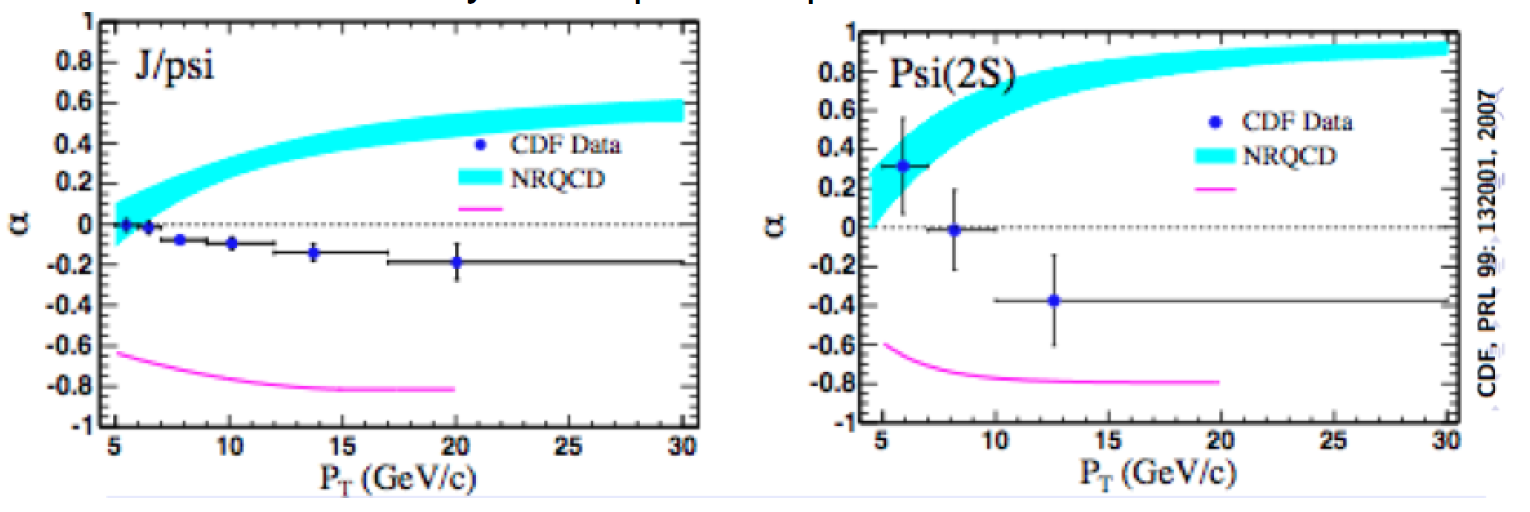 8
30 May 2k+14 Tsinghua
Vanya Belyaev: "Heavy quarks & Quarkonia @LHCb"
Polarization fiasco
Reconsider the role of various mechanisms?
 kT-factorization?
Importance of feed-down ?
Important to compare J/y and y’
Important to know production of P-wave states
More data needed
Other observables:  2×J/y, quarkonia in pPb, J/y+C, J/y+,…..    may shed light on the problem
LHCb is trying to attack all these targets..
9
30 May 2k+14 Tsinghua
Vanya Belyaev: "Heavy quarks & Quarkonia @LHCb"
LHCb Experiment
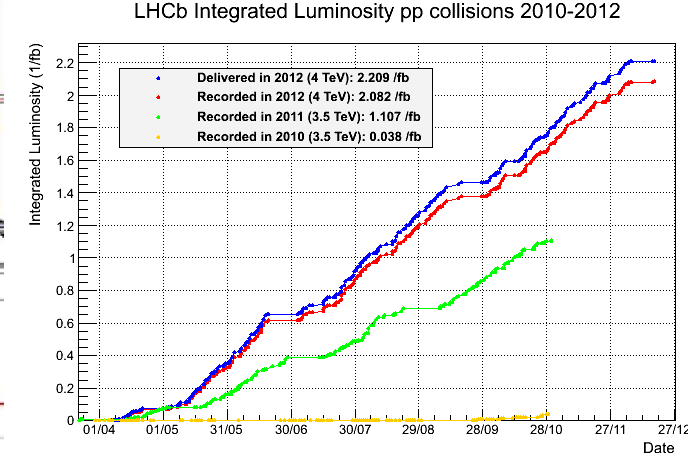 1057 members
67 institutes
16 counties
2 groups from PRC
Tsinghua
CCNU
2<h<5
4% of solid angle
40% of HQ
pp-collisions
√s = 0.9, 2.76, 7 & 8 
 (13++ in 2015) 
pA and Ap
10
30 May 2k+14 Tsinghua
Vanya Belyaev: "Heavy quarks & Quarkonia @LHCb"
Trigger & Selection
Very flexible trigger, down to low-pT particles
Hardware:   energetic (di)muon, hadron, e± or g
Software: full  reconstruction & particle ID 
Typical efficiency for 2m states >70%, for hadronic states ~30% 
Offline:
Refine reconstruction, track quality, particle ID, good common vertices, 
For open charm and beauty  exploit finite lifetime and require vertex separation
11
30 May 2k+14 Tsinghua
Vanya Belyaev: "Heavy quarks & Quarkonia @LHCb"
Prompt open charm D0,D*+,D+
NPB 871(2013) 1
“Early” measurement
 only 15nb-1  
 5×10-6 from full dataset
 Contribution from b→c decays
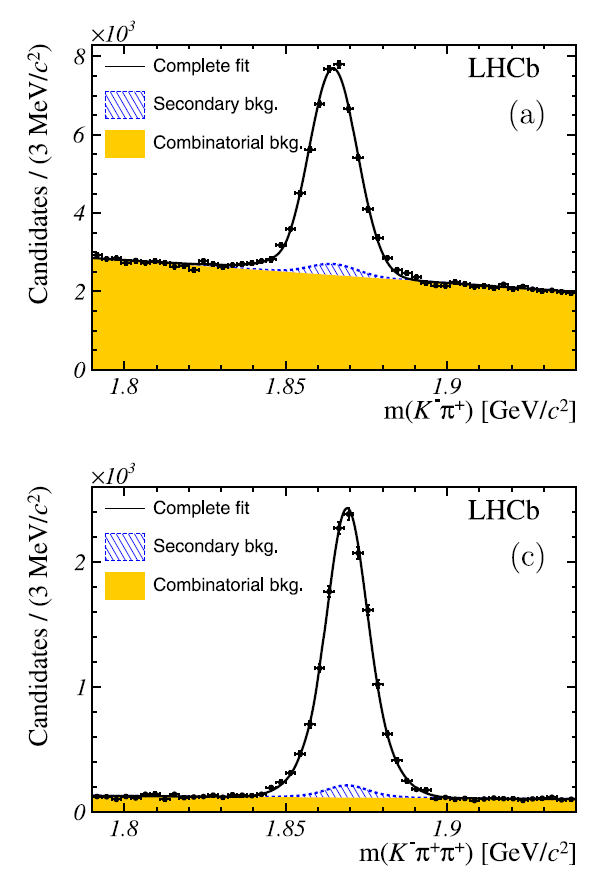 D0 →K-p+_
D*+→(D0 →K-p+) p+_
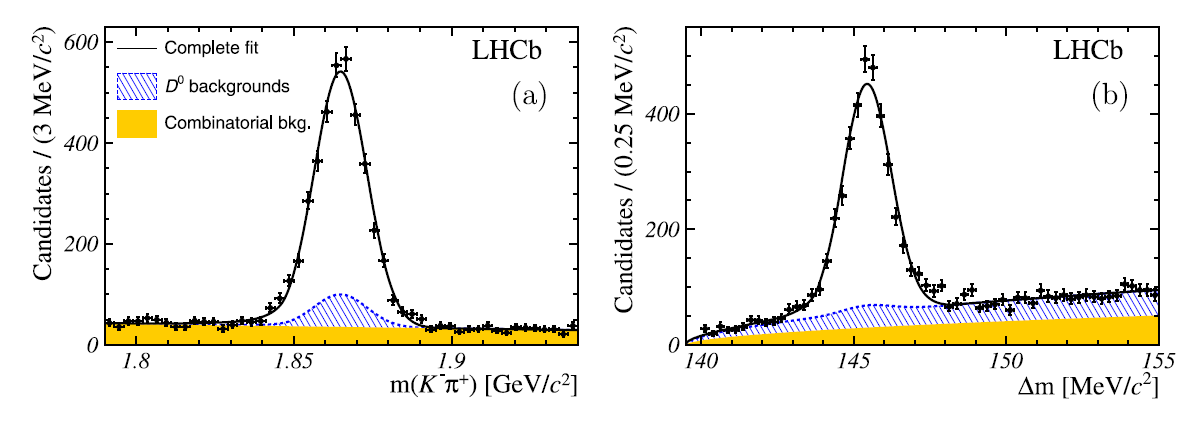 D+→K-p+p+_
12
30 May 2k+14 Tsinghua
Vanya Belyaev: "Heavy quarks & Quarkonia @LHCb"
Prompt open charm Ds,Lc
NPB 871(2013) 1
All efficiencies were validated                         using data-driven techniques
Major background has been                      extracted directly from data
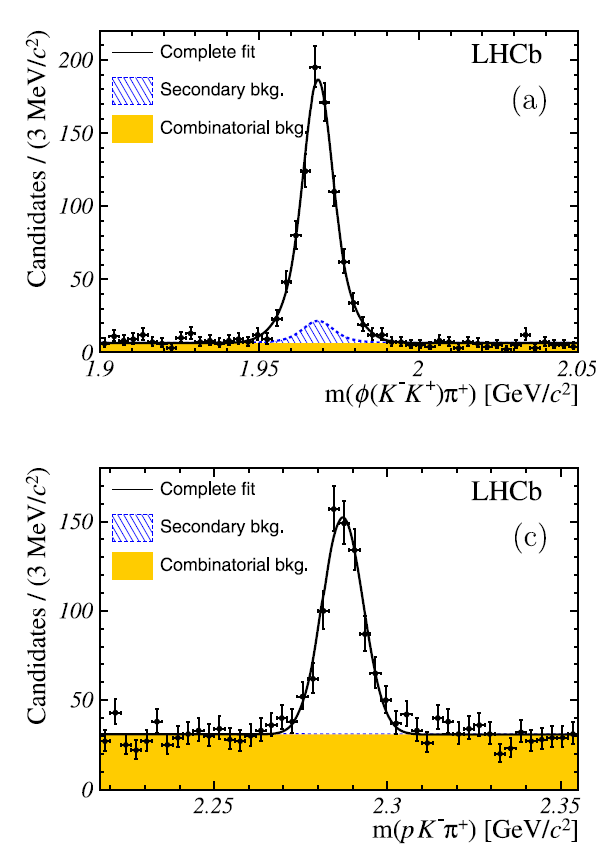 Ds→K-K+p+_
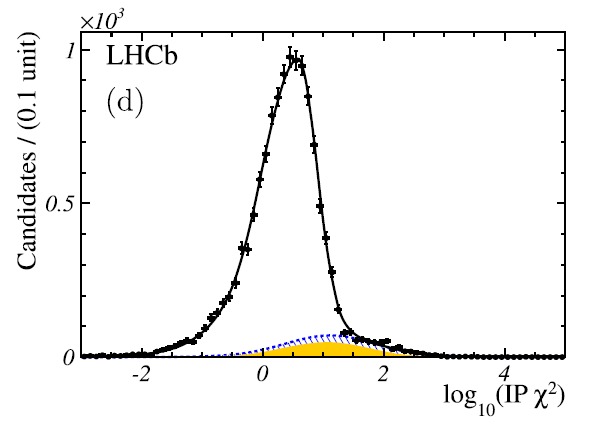 D+→K-p+p+ 
Signal
Combinatorial bkg
b→c bkg
Lc→pK-p+_
13
30 May 2k+14 Tsinghua
Vanya Belyaev: "Heavy quarks & Quarkonia @LHCb"
Cross-sections vs theory
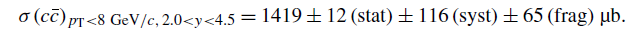 D0
D+
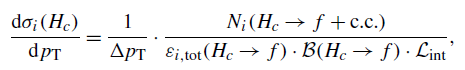 dfgs d
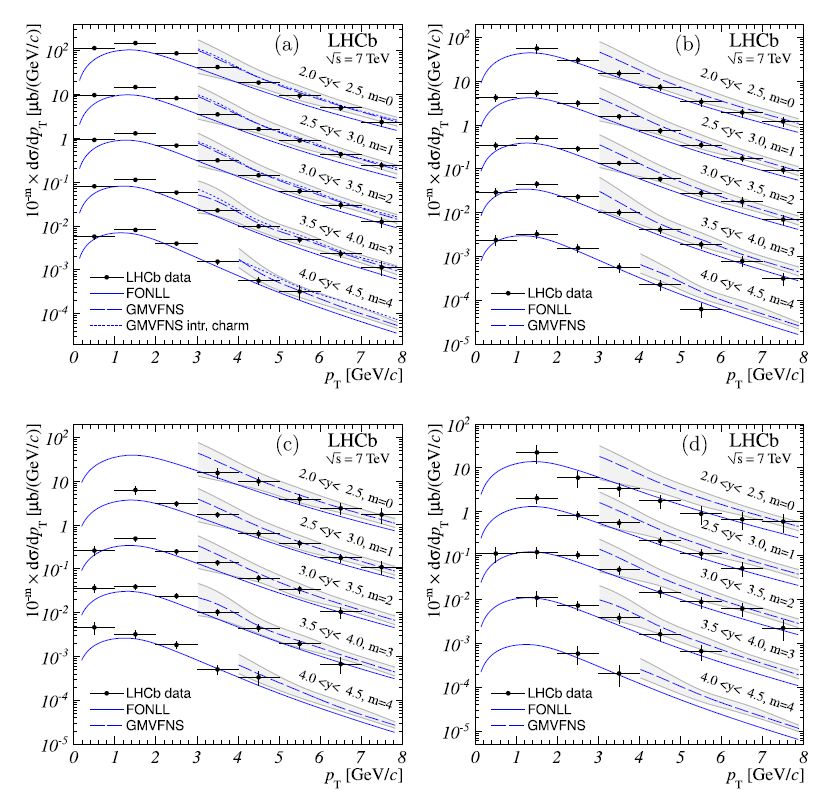 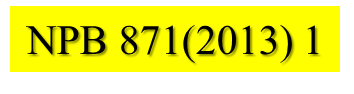 Good agreement with 
GMVFNS Kniehl et al.
FONLL Cacciari et al.
Ds
D*+
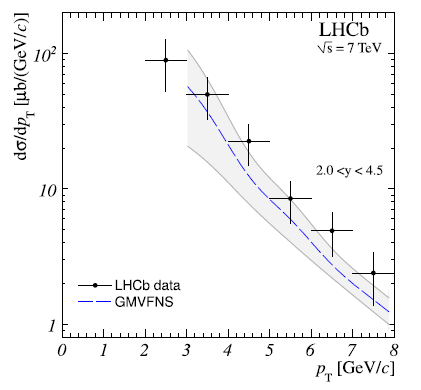 Lc
14
30 May 2k+14 Tsinghua
Vanya Belyaev: "Heavy quarks & Quarkonia @LHCb"
Hidden charm J/y
EPJ C71 (2011) 1675
J/y→ m+m-  very nice signature, easy to trigger, low background 
 Measure double differential cross-section


 2<y(J/y)<4.5
 pT(J/y)<14 GeV/c

 Efficiencies are                                            validated on data
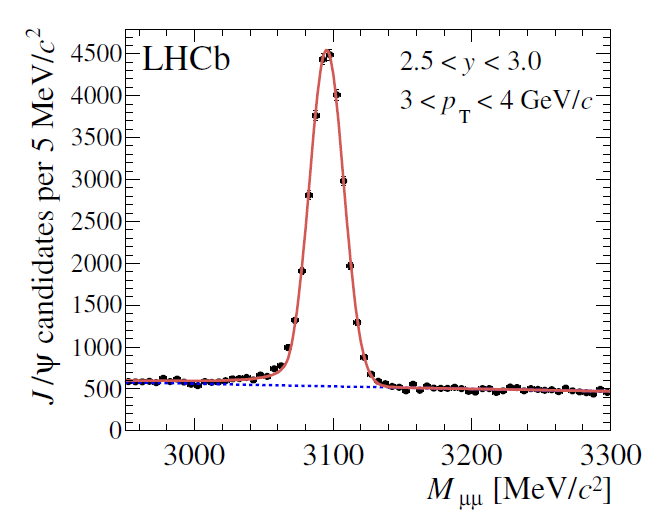 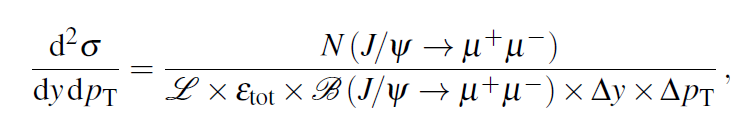 15
30 May 2k+14 Tsinghua
Vanya Belyaev: "Heavy quarks & Quarkonia @LHCb"
Contribution from B-decays
EPJ C71 (2011) 1675
There is large contribution from decays of  long-lived B-hadrons, bgct ~ O(1cm)
Use “pseudo-lifetime”



Simultaneous 2D-fit 
 m(m+m-)
 tz
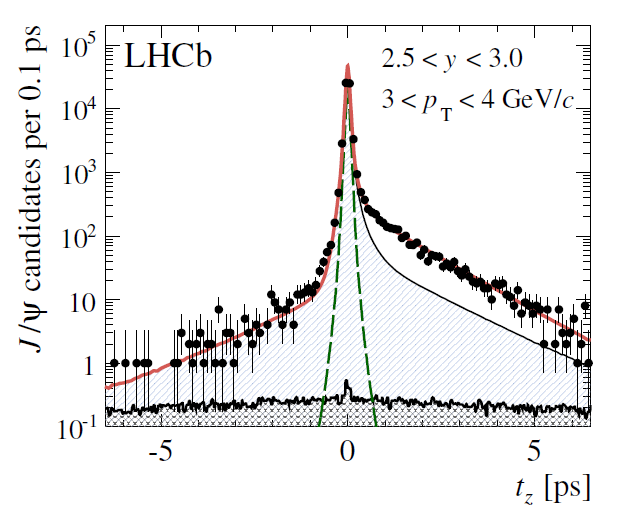 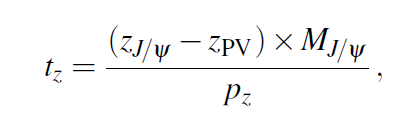 16
30 May 2k+14 Tsinghua
Vanya Belyaev: "Heavy quarks & Quarkonia @LHCb"
Differential cross-sections
EPJ C71 (2011) 1675
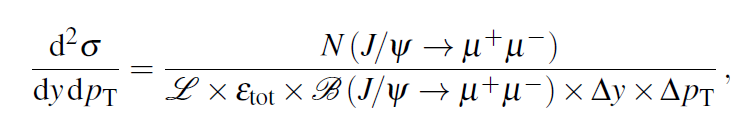 The slopes are different!
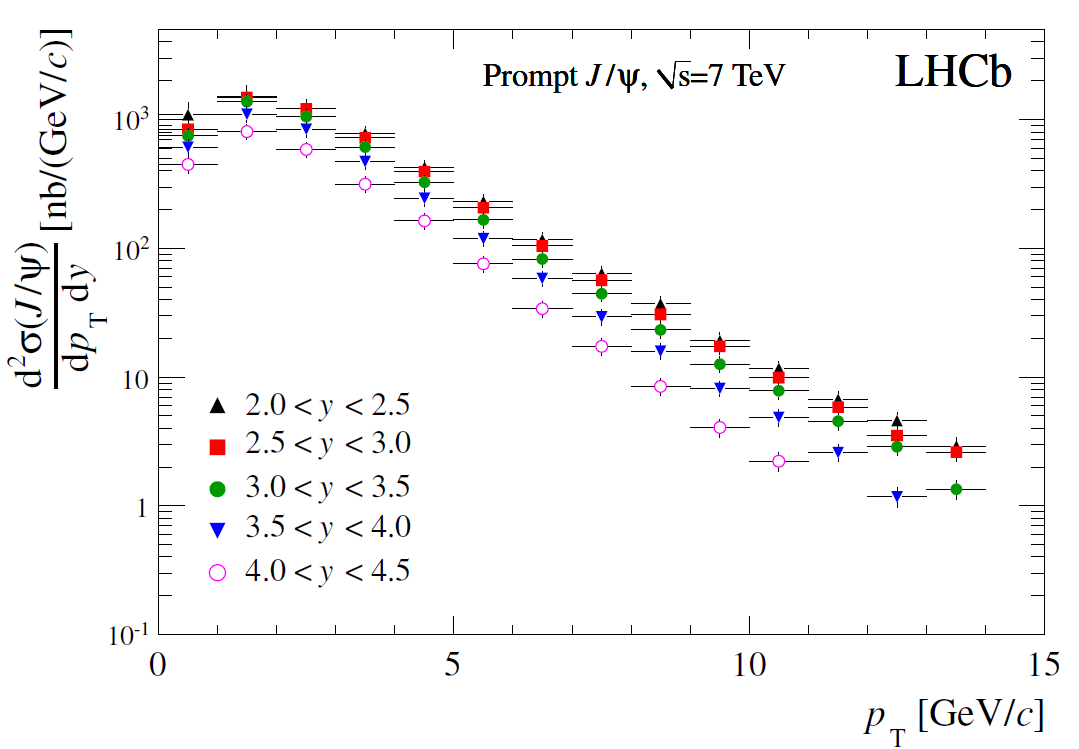 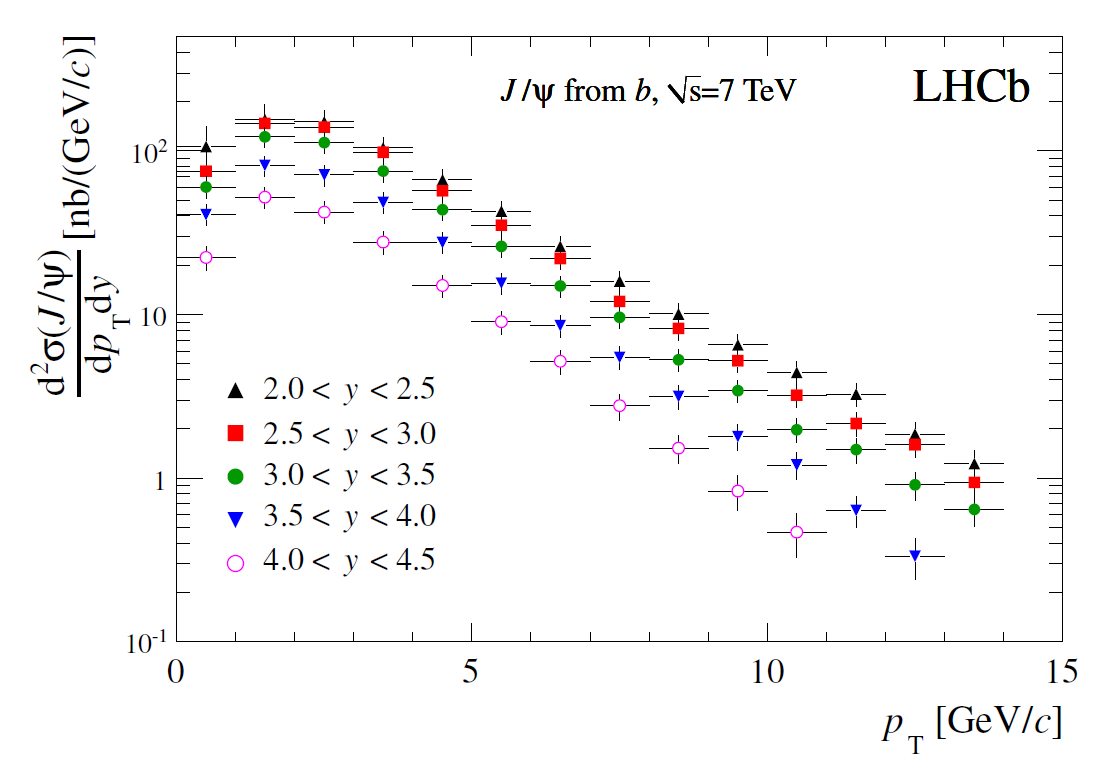 17
30 May 2k+14 Tsinghua
Vanya Belyaev: "Heavy quarks & Quarkonia @LHCb"
Fraction of J/y from B-decays
EPJ C71 (2011) 1675
Large raise with pT
18
30 May 2k+14 Tsinghua
Vanya Belyaev: "Heavy quarks & Quarkonia @LHCb"
Prompt J/y DATA vs theory
EPJ C71 (2011) 1675
Artoisenet   L0 
Butenshoen & Kniehl NLO
Artoisenet et al, Lansberg, NNLO*
Artoisenet, Lansberg, Maltoni; 
Campbell, Maltoni, Tramontano NLO CSM 
Ma, Wang, Chao NLO CS+CO 
Frawley, Ulrich, Vogt  NLO CEM
19
30 May 2k+14 Tsinghua
Vanya Belyaev: "Heavy quarks & Quarkonia @LHCb"
J/y at   √s=2.76 & 8 TeV
ALICE-PUBLIC-2013-002
LHCb-CONF-2013-013
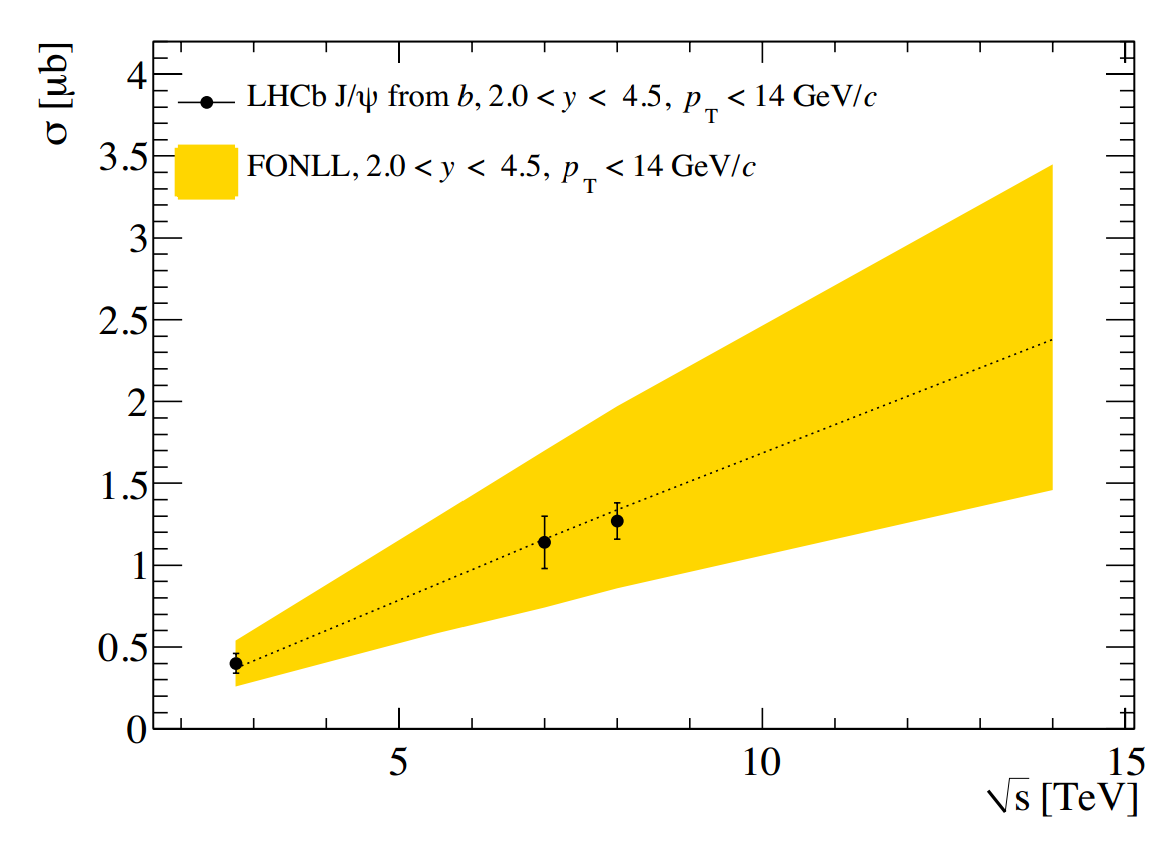 EPJ C71 (2011) 1675
JHEP 02 (2013) 041
JHEP 06 (2013) 064
20
30 May 2k+14 Tsinghua
Vanya Belyaev: "Heavy quarks & Quarkonia @LHCb"
Interesting case  2×J/y
Valuable information for CS vs CO discrimination
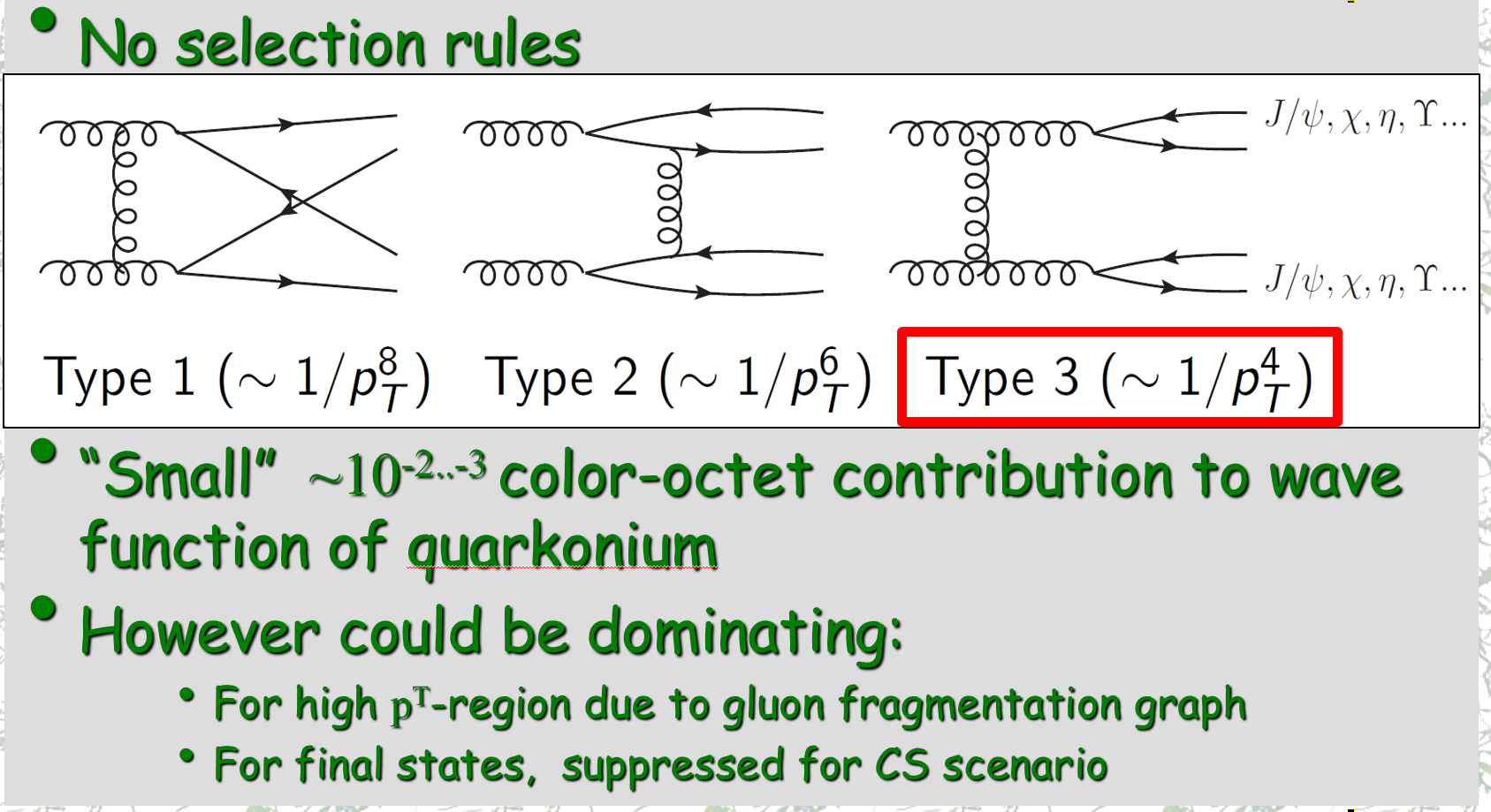 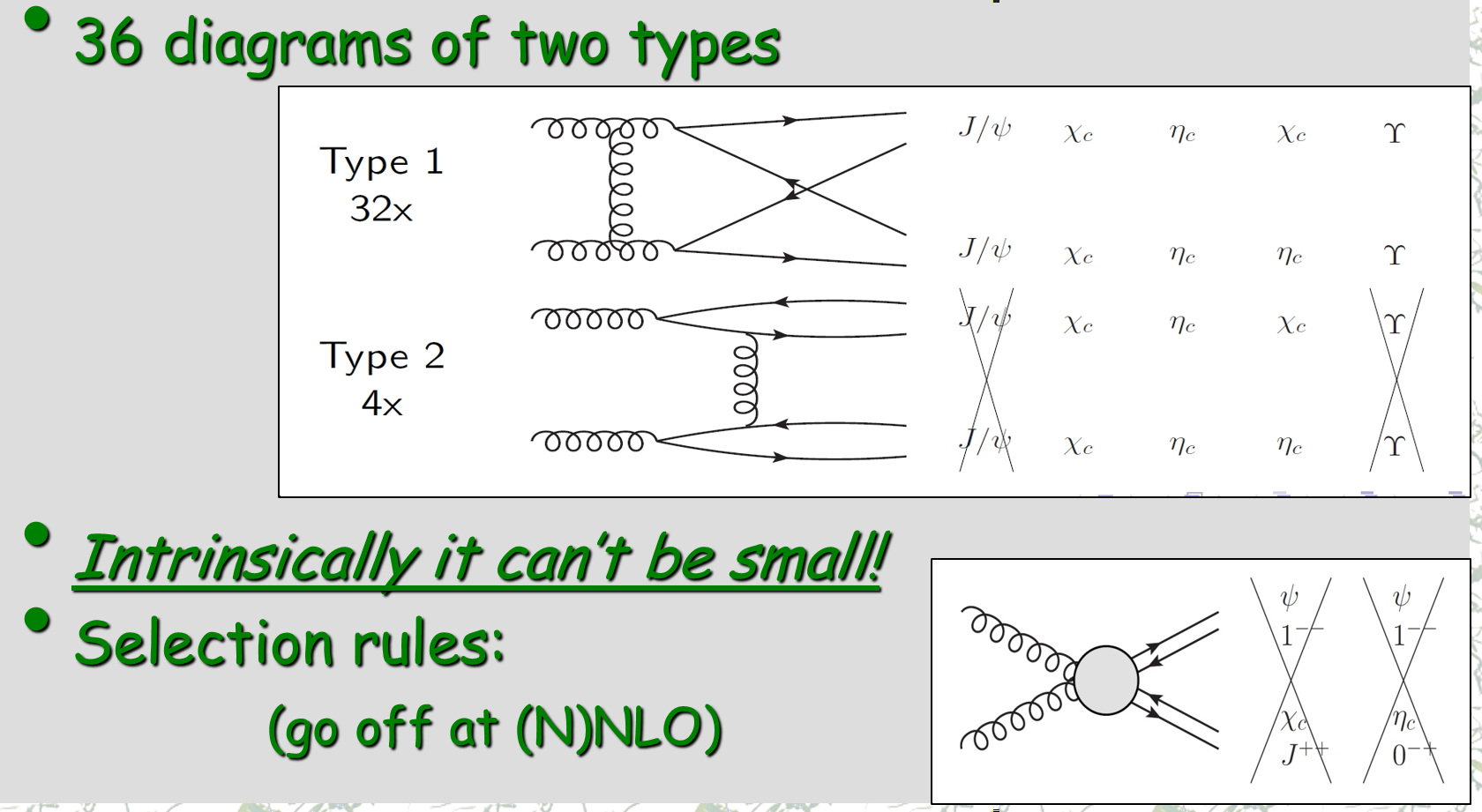 21
30 May 2k+14 Tsinghua
Vanya Belyaev: "Heavy quarks & Quarkonia @LHCb"
2×J/y at (p,p)Pt collisions
sJ/yJ/y/sJ/y = (3±1)×10-4
NA3, 1982 
J. Badier et al., “Evidence for  yy production in p- interactions at 150 and 280 GeV/c", Phys. Lett. B 114, 457 (1982).
J.Badier et al., ”yy production and limits on beauty meson production from 400 GeV/c protons”, Phys Lett B 158, 85 (1985)
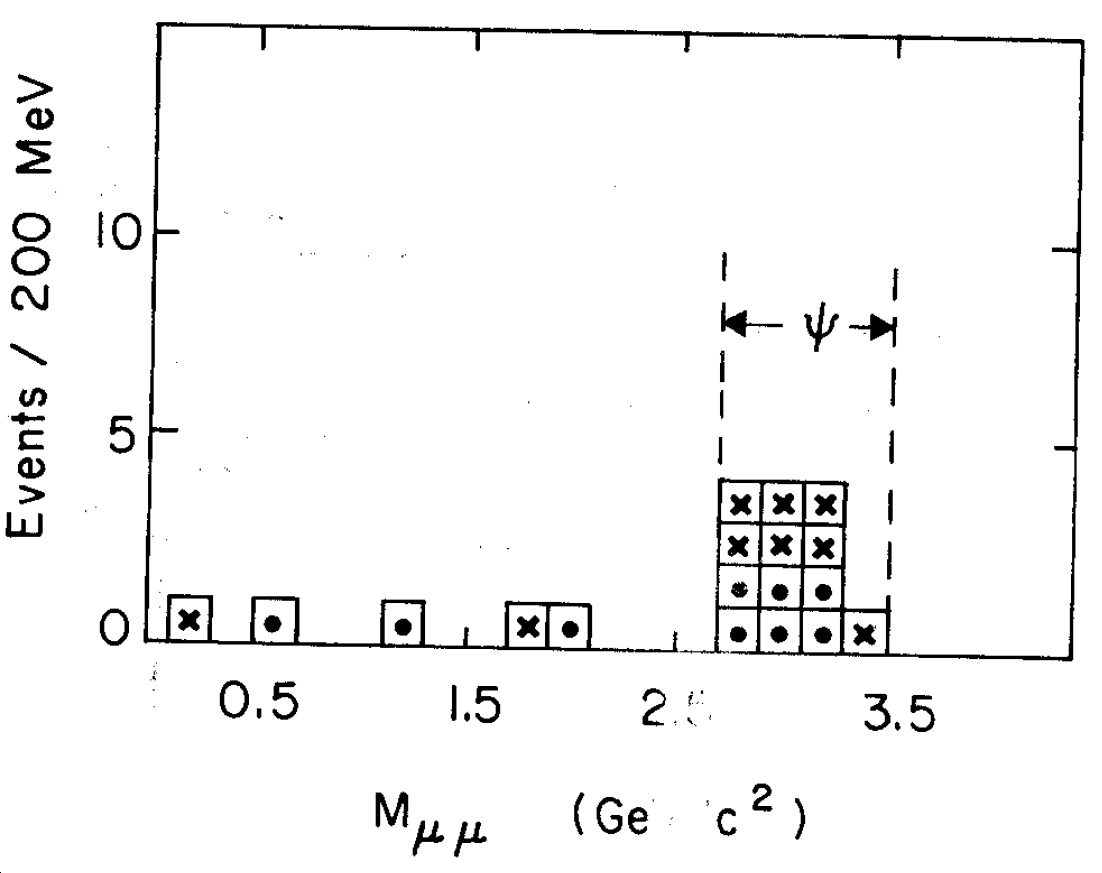 pPt:  13 ( = 6+7) J/yJ/y
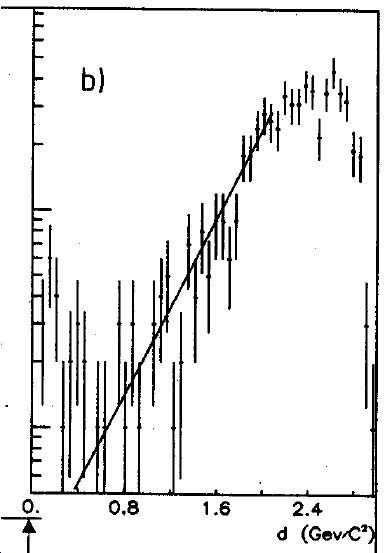 pPt:  16±4 J/yJ/y
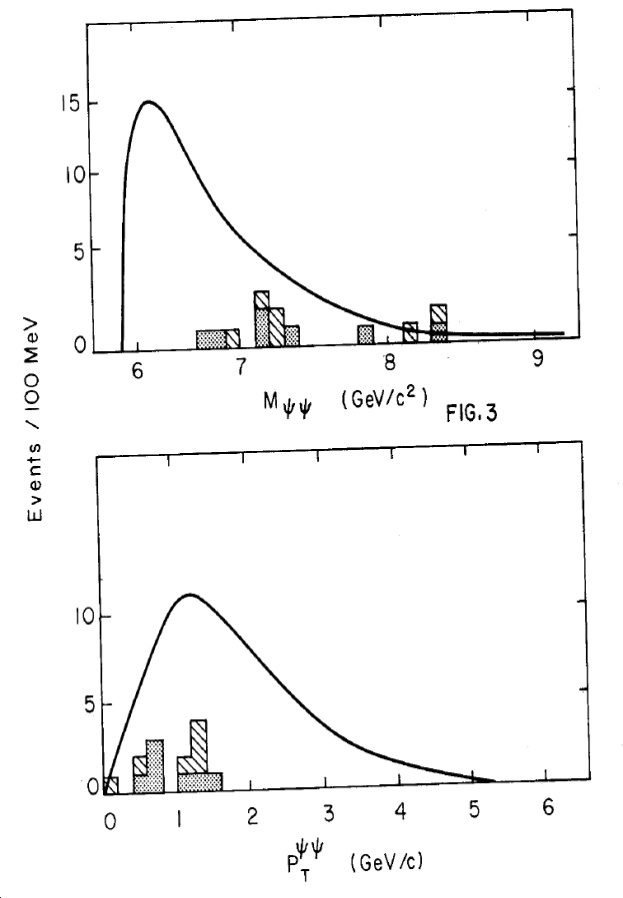 (Dm1Dm2)½
22
30 May 2k+14 Tsinghua
Vanya Belyaev: "Heavy quarks & Quarkonia @LHCb"
2×J/y at LHCb
PLB707 (2012) 52
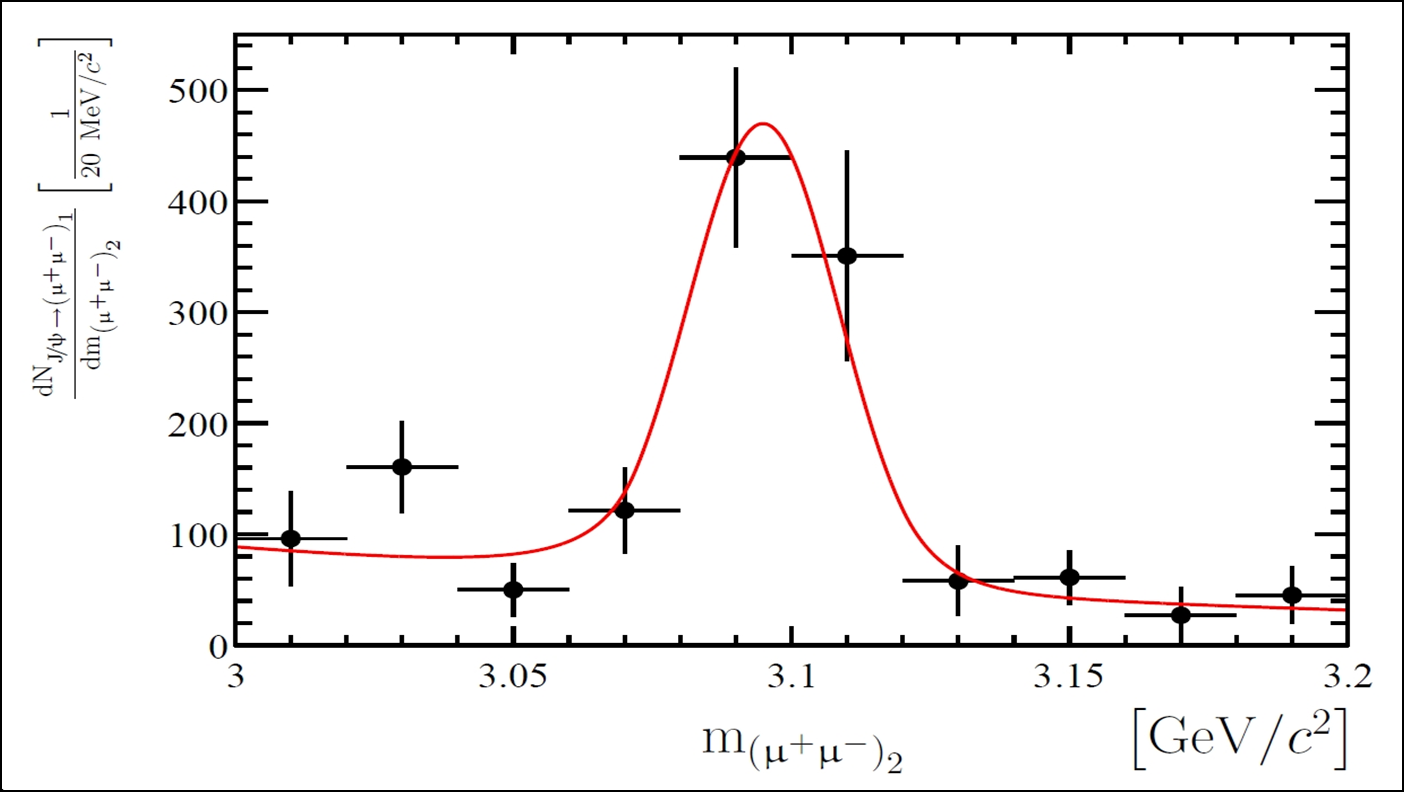 #J/yJ/y = 136.7 ± 17.5
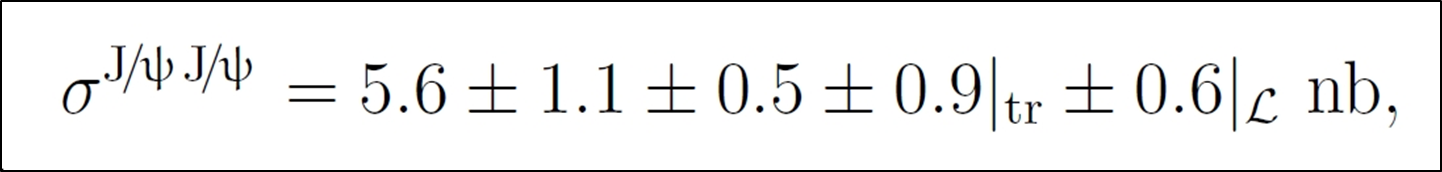 Theory:  CS ~4nb
Qiao, Sun, Sun
Berezhnoy et al.
23
30 May 2k+14 Tsinghua
Vanya Belyaev: "Heavy quarks & Quarkonia @LHCb"
Double Parton Scattering
>300k documents
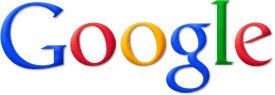 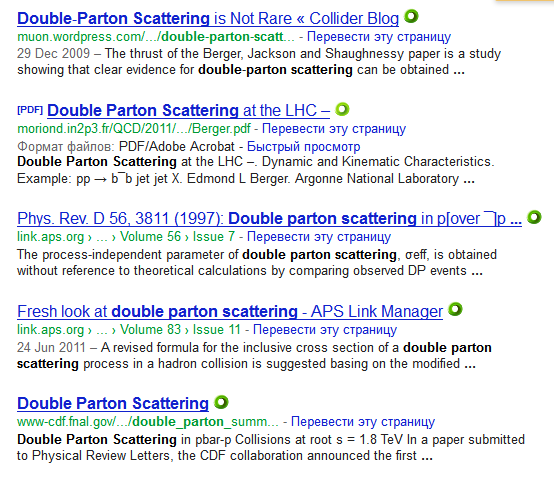 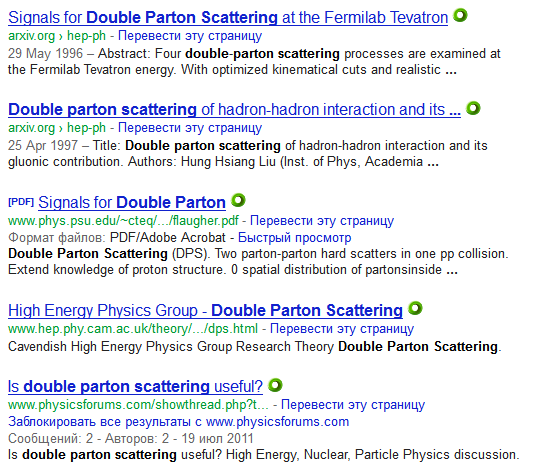 Vanya Belyaev: "Heavy quarks & Quarkonia @LHCb"
24
30 May 2k+14 Tsinghua
DPS: simple paradigm
scatters
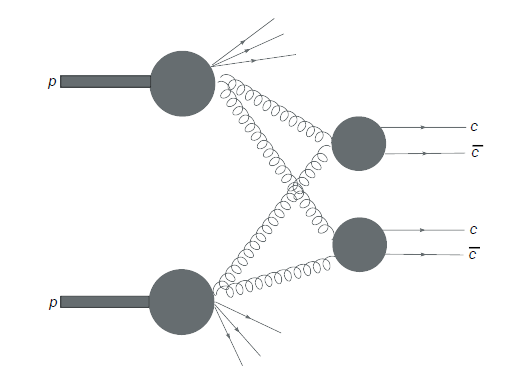 Two independent scattering processes
Relations through (unknown)   2PDFs


Assume factorization  of 2PDFs


(Can’t be true for all x,Q2)
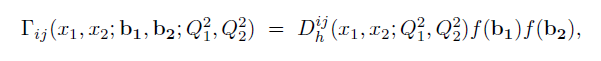 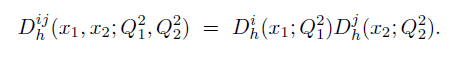 Easy to make predictions!
And the predictions are easy to test
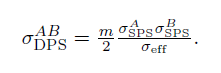 Universal (energy and process independent) factor)
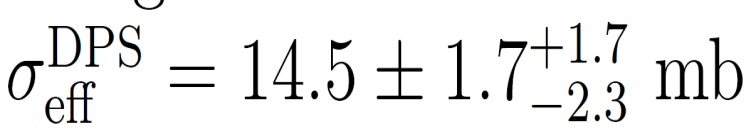 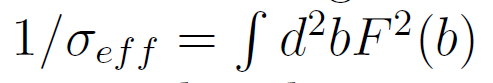 CDF, F.Abe et al., PDR 56 3811 (1997)
25
30 May 2k+14 Tsinghua
Vanya Belyaev: "Heavy quarks & Quarkonia @LHCb"
How to test DPS ?
For two species A and  B one need to measure associative production s(A+B) as well as their inclusive productions s(A), s(B)
 DPS contribution follows from identity:   
 Look for the correlations:
pT spectra,  Df & Dy correlations,  mass spectra, polarization effects, …. ? 

Inclusive production is well measured at LHCb for many species
J/y 
Z0 
Open charm: D0, D+, Ds, Lc 
jets
and many-many others:  y’, Y(nS), W±, cc, cb, B-hadrons, ... 
Today 26 pairs: 
 2×J/y  (1)  J/y+open charm (4)    2×open charm (6+10)    Z0+jets (1)
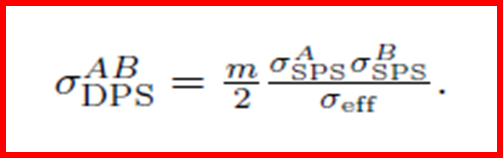 EJPC 71(2011) 1645
arXiv:1204.1620
CERN-LHCb-PAPER-2012-041
CERN-LHCb-CONF-2011-015
26
30 May 2k+14 Tsinghua
Vanya Belyaev: "Heavy quarks & Quarkonia @LHCb"
Open charm signals
N(D0) ≈ 2×108/fb-1  N(D+) ≈1×108/fb-1   N(Ds) ≈ 1×107/fb-1  N(Lc) ≈2×106/fb-1
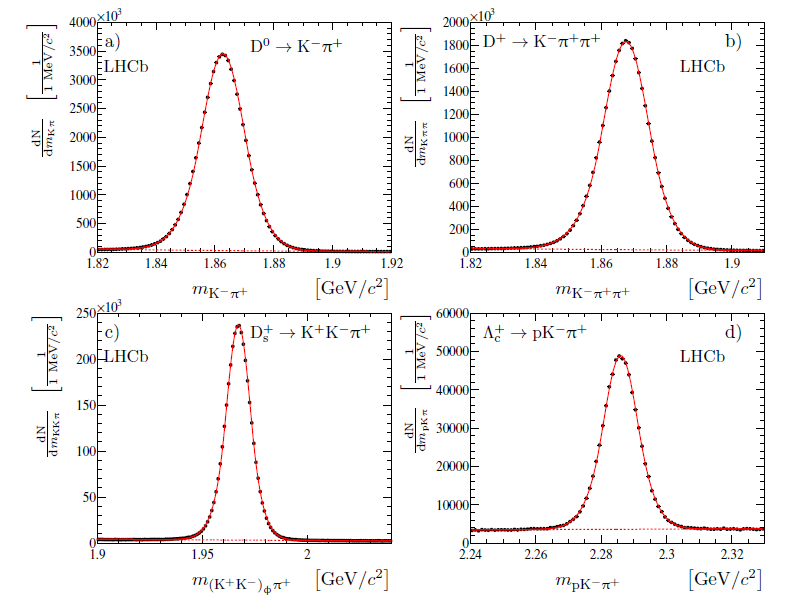 JHEP 06(2012) 141
27
30 May 2k+14 Tsinghua
Vanya Belyaev: "Heavy quarks & Quarkonia @LHCb"
Event Selection
2×Open charm hadrons
J/yС two charm with common vertex
K-
K-
m-
p+
p+
D0
D0
D0
m+
28
Vanya Belyaev: "Heavy quarks & Quarkonia @LHCb"
30 May 2k+14 Tsinghua
Signal extraction
J/y + open charm
clear signals for all 
               four modes
Significances > 7s
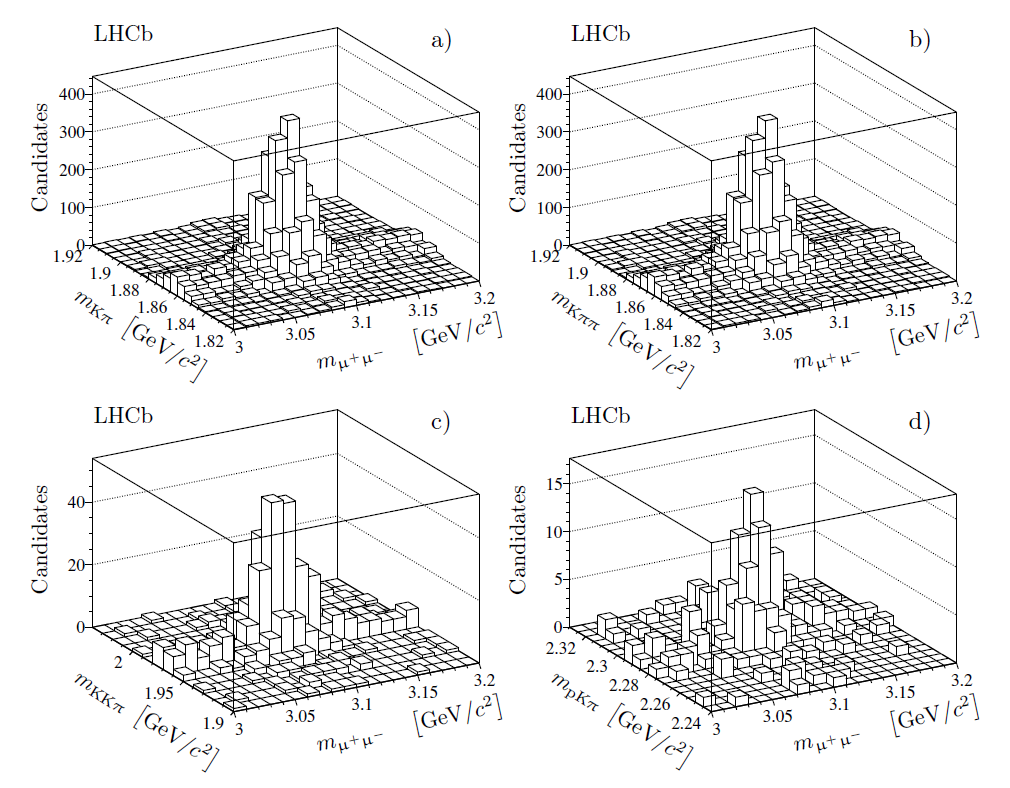 J/yD+
J/yD0
J/yLc
J/yDs
JHEP 06(2012) 141
29
30 May 2k+14 Tsinghua
Vanya Belyaev: "Heavy quarks & Quarkonia @LHCb"
(open charm)2
D0 & open charm
D+ & open charm
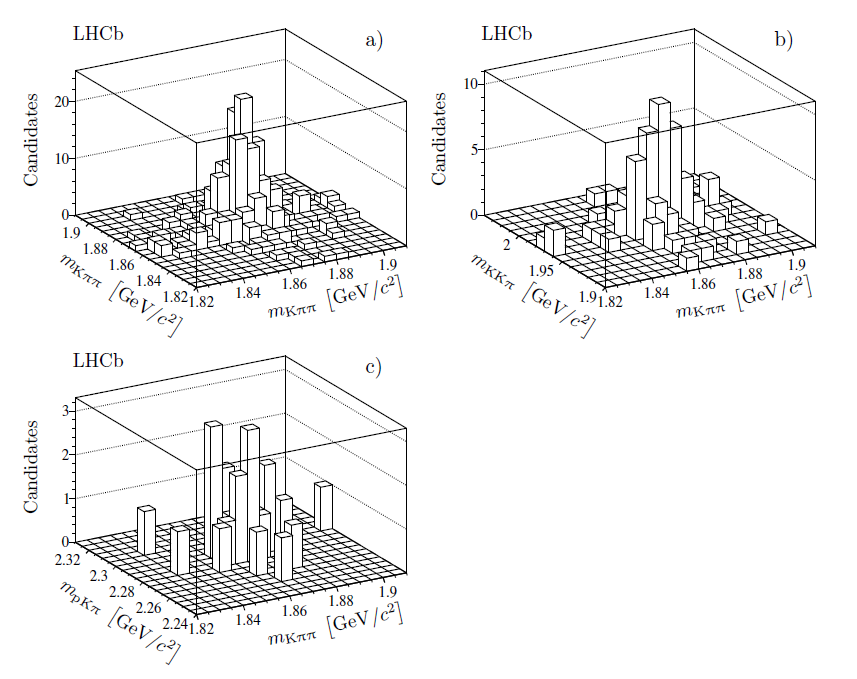 D+Ds
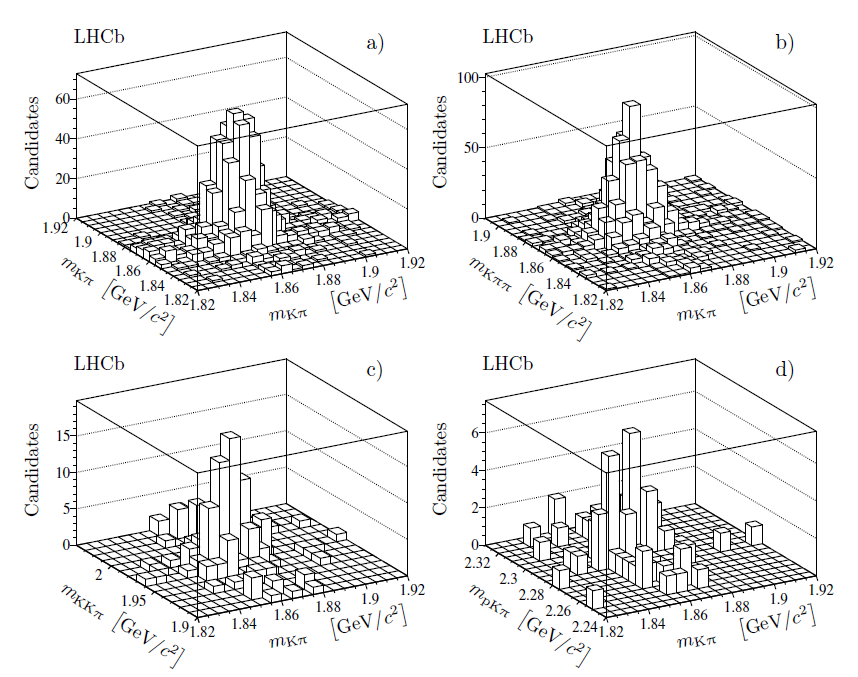 D0D0
D0D+
D+D+
D+Lc
D0Lc
D0Ds
For all cases significance > 5s, 
2.5 sigma  D+Lc+
JHEP 06(2012) 141
JHEP 06(2012) 141
Vanya Belyaev: "Heavy quarks & Quarkonia @LHCb"
30
30 May 2k+14 Tsinghua
Open charm + open anti-charm
D0 & open anti-charm
D+ & open anti-charm
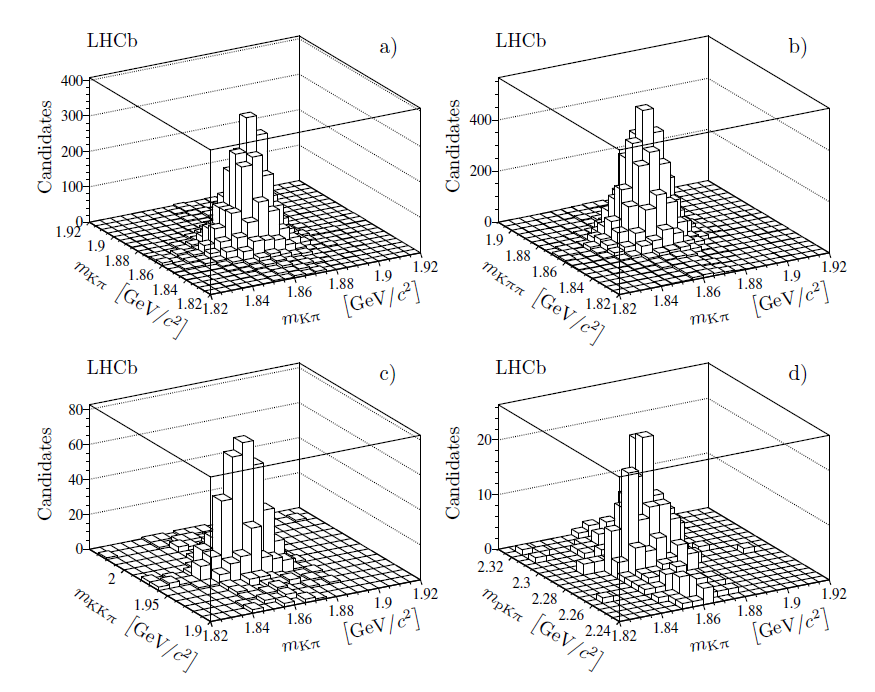 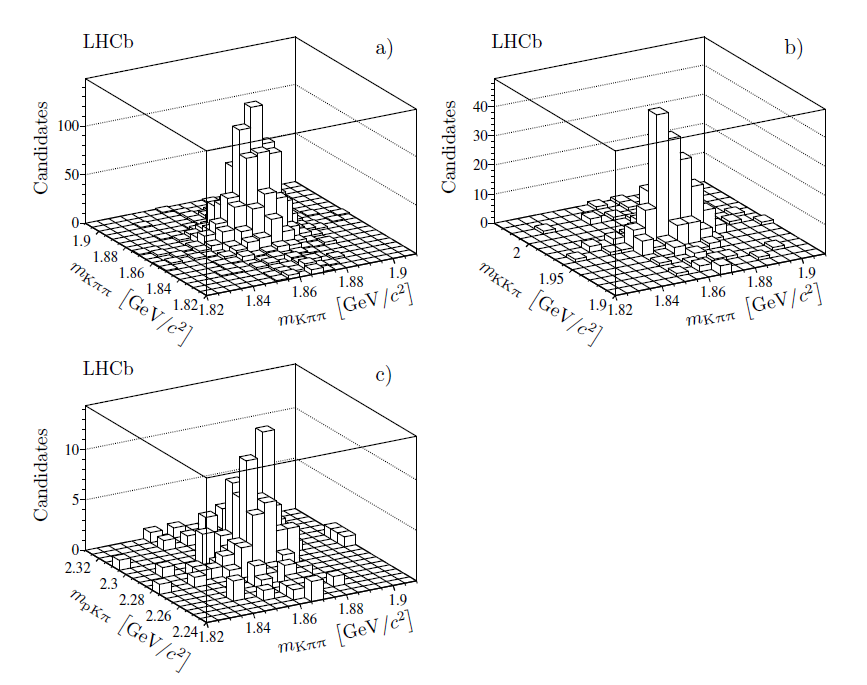 D+D-
D0D-
For all cases significance > 8s
JHEP 06(2012) 141
JHEP 06(2012) 141
Vanya Belyaev: "Heavy quarks & Quarkonia @LHCb"
31
30 May 2k+14 Tsinghua
Cross-sections
Use per-event efficiency, mainly from DATA: trigger, particle ID, background etc.


Major systematic: 
tracking (reducible)
Br(Lc), Br(Ds), ….
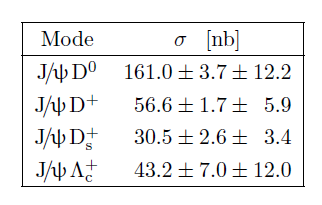 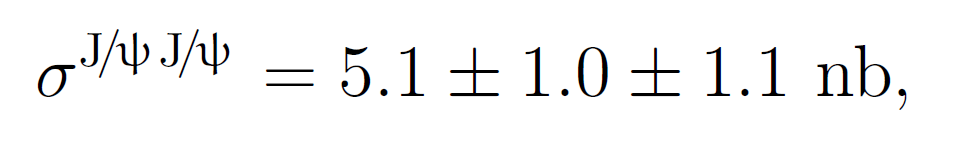 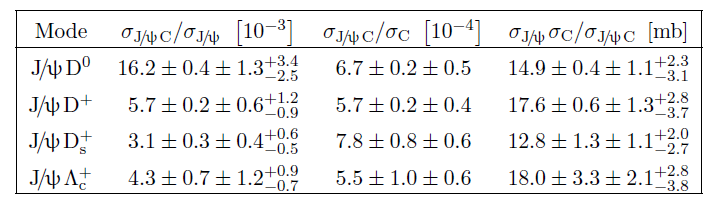 JHEP 06(2012) 141
32
30 May 2k+14 Tsinghua
Vanya Belyaev: "Heavy quarks & Quarkonia @LHCb"
Cross-sections
Major systematic:  tracking (reducible) and  Br(Lc), Br(Ds), ….
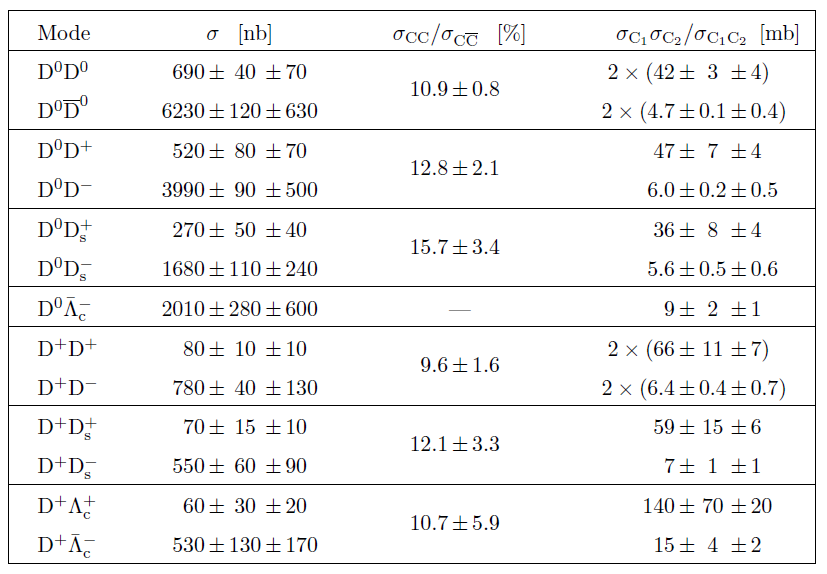 JHEP 06(2012) 141
33
30 May 2k+14 Tsinghua
Vanya Belyaev: "Heavy quarks & Quarkonia @LHCb"
Cross-sections
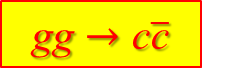 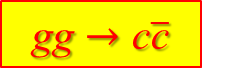 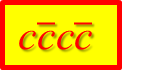 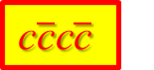 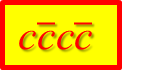 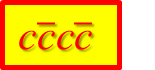 A.Berezhnoy et al., Phys Rev D57  4385 (1998)
 S.P.Baranov. Phys Rev D73 074021 (2000)
 J.-P.Lansberg. Eur.Phys.J. C61 693 (2009)
JHEP 06(2012) 141 JHEP 03(2014) 108
34
Vanya Belyaev: "Heavy quarks & Quarkonia @LHCb"
30 May 2k+14 Tsinghua
Event Properties: pT
J/y + open charm:
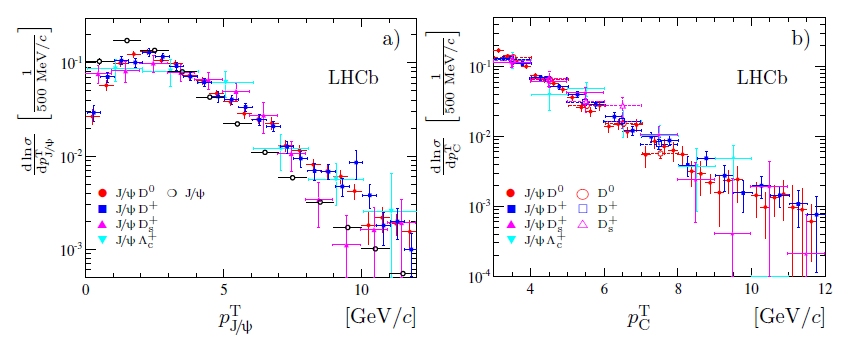 35
30 May 2k+14 Tsinghua
Vanya Belyaev: "Heavy quarks & Quarkonia @LHCb"
Slope parameter for pT-spectra
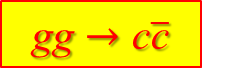 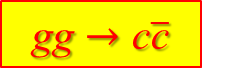 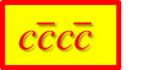 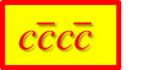 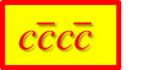 Vanya Belyaev: "Heavy quarks & Quarkonia @LHCb"
36
30 May 2k+14 Tsinghua
Df & Dy correlations
No evident correlations
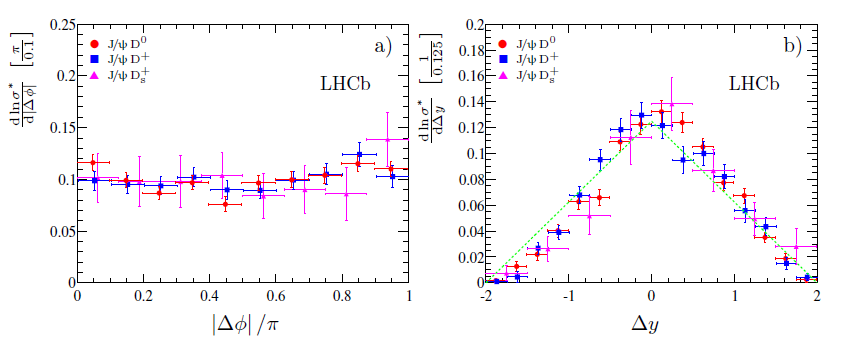 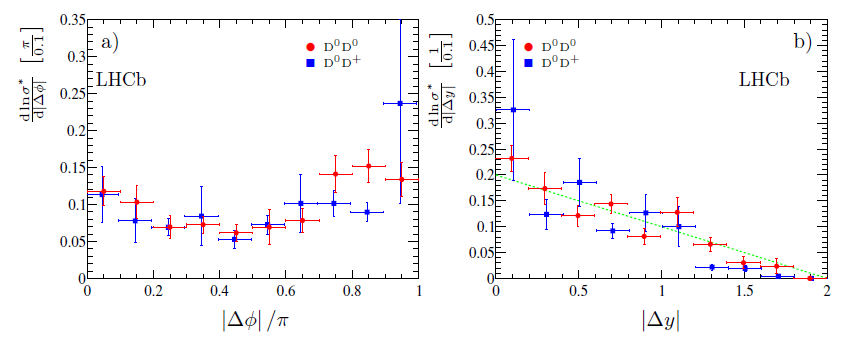 37
30 May 2k+14 Tsinghua
Vanya Belyaev: "Heavy quarks & Quarkonia @LHCb"
Df & Dy correlations
Clear correlations!
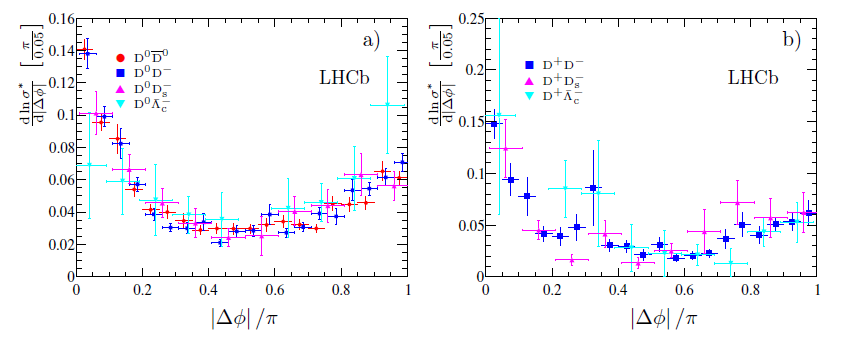 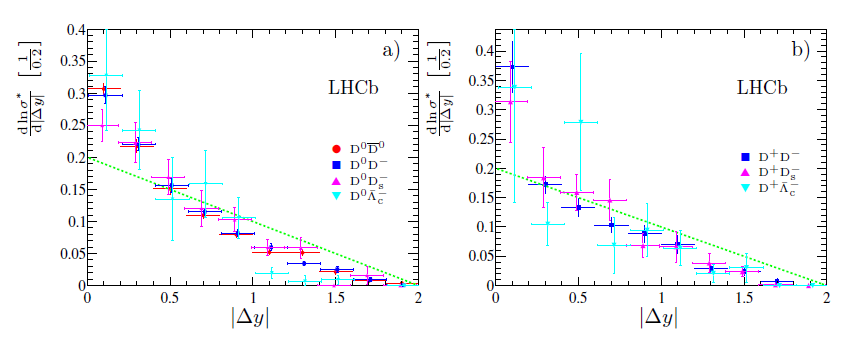 38
30 May 2k+14 Tsinghua
Vanya Belyaev: "Heavy quarks & Quarkonia @LHCb"
Compare with CDF’2k+6
http://www-cdf.fnal.gov/physics/new/bottom/060921.blessed-double-charm-corr/
CDF: azimuthal correlations for D(0,+) D*-  
  Large gluon splitting contribution
Very different kinematical region
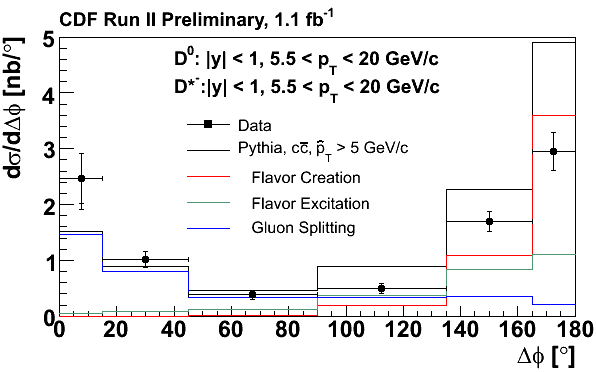 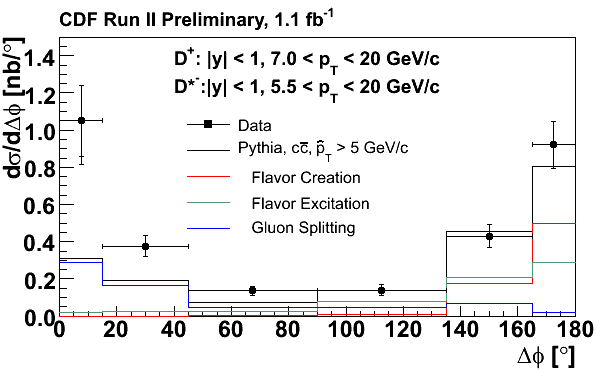 39
30 May 2k+14 Tsinghua
Vanya Belyaev: "Heavy quarks & Quarkonia @LHCb"
Mass distributions
The same shape for m>7 GeV/c2
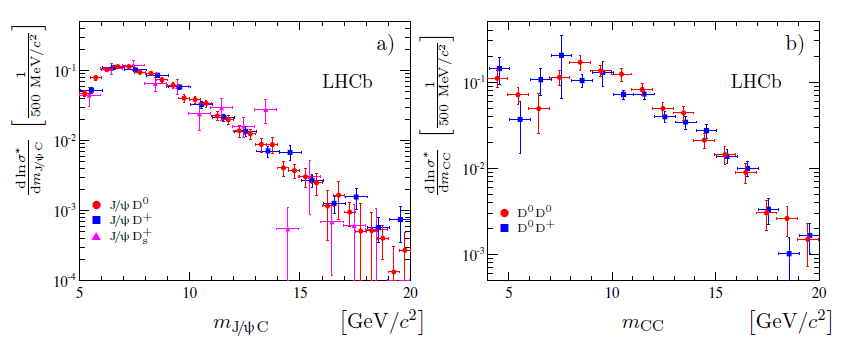 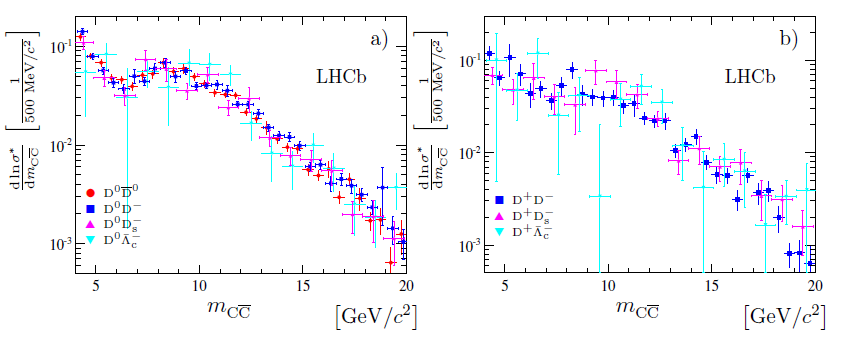 40
30 May 2k+14 Tsinghua
Vanya Belyaev: "Heavy quarks & Quarkonia @LHCb"
Z0 + charm meson
We have clear D-signals, we have clear Z0→m+m- signals: try to merge them together
CERN-LHCb-CONF-2012-016
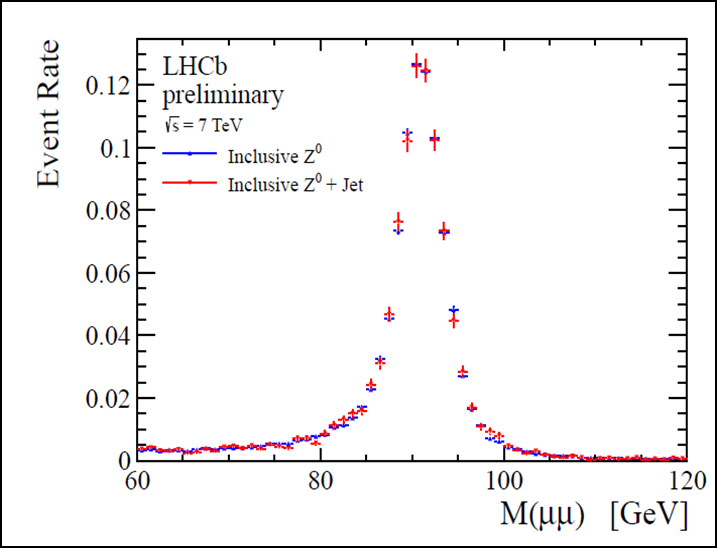 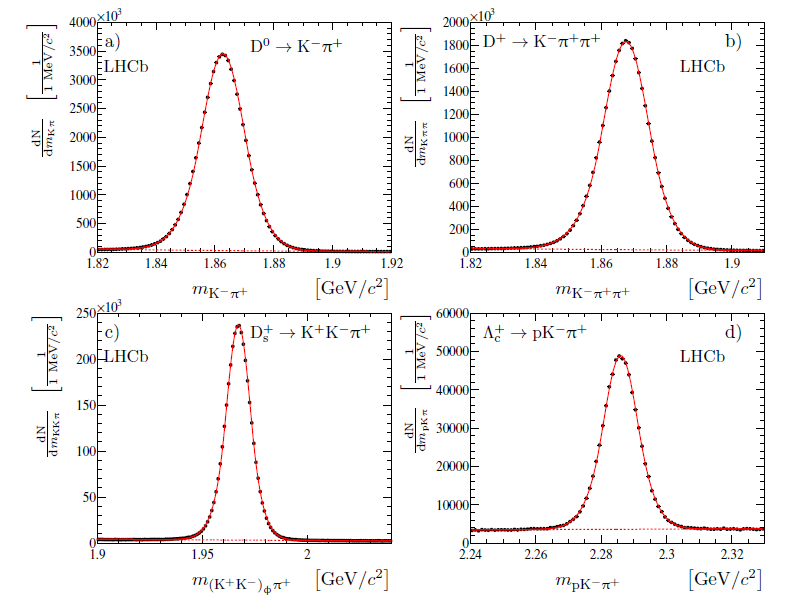 +
41
30 May 2k+14 Tsinghua
Vanya Belyaev: "Heavy quarks & Quarkonia @LHCb"
Z0 + charm mesons
11 signal events: 7 Z0&D0    and 4 Z0&D+ 
 Statistical significance  >5s
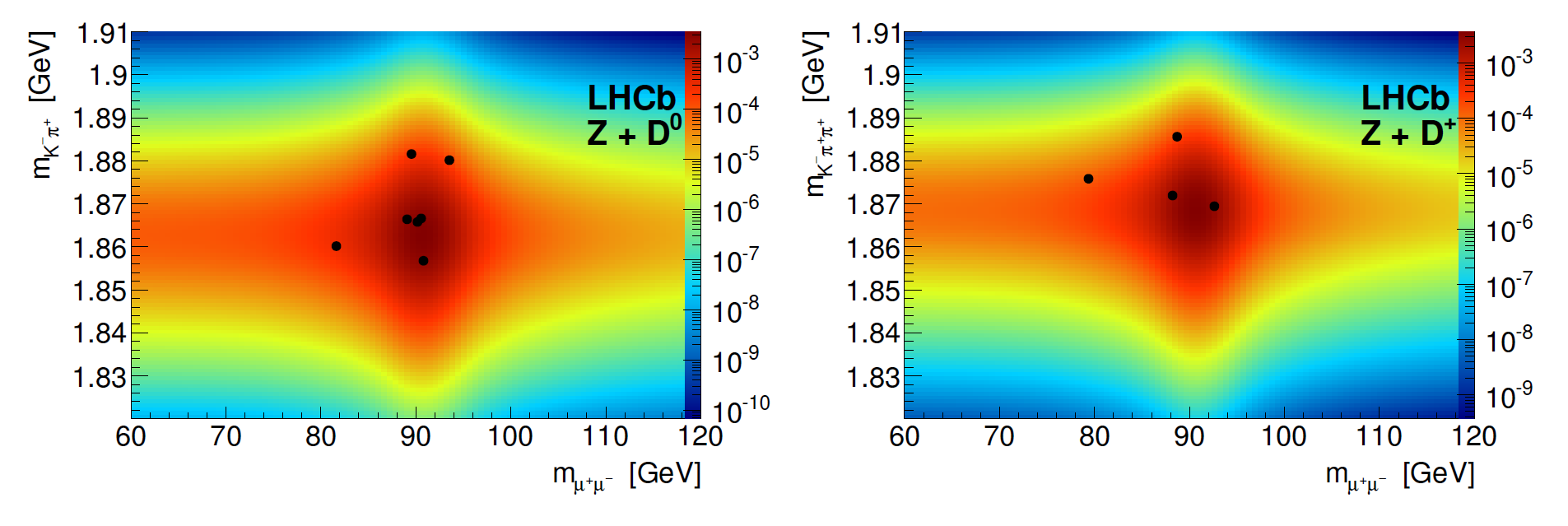 42
30 May 2k+14 Tsinghua
Vanya Belyaev: "Heavy quarks & Quarkonia @LHCb"
Z0 + charm meson
Cross-section: sum of SPS and DPS




For Z0+D0 case: in agreement, for Z0+D+ case too small
More data needed to make conclusions
Only ~1/3 of data is used in this analysis
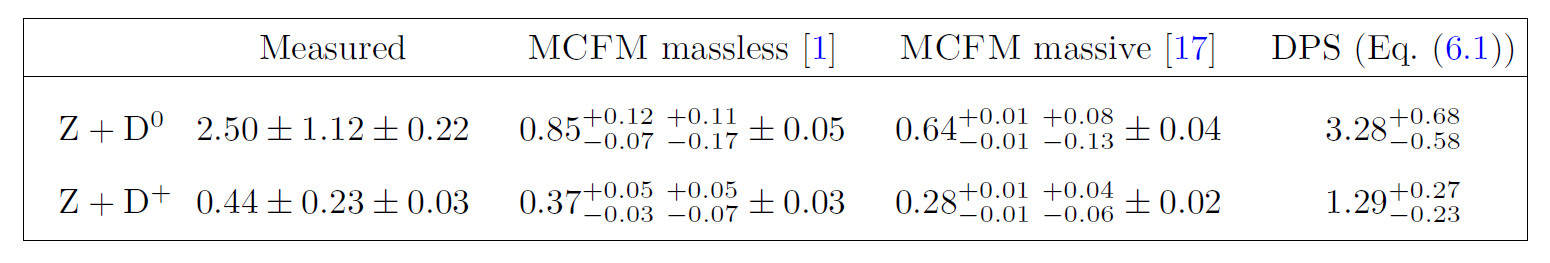 43
30 May 2k+14 Tsinghua
Vanya Belyaev: "Heavy quarks & Quarkonia @LHCb"
P-wave charmonia:  cc states
JHEP 10 (2013) 115
cc→(J/y →m+m-)g   with  g-conversions
Excellent mass resolution: resolve cc1 and cc2 ! 
First evidence of cc0 at hadron machines!
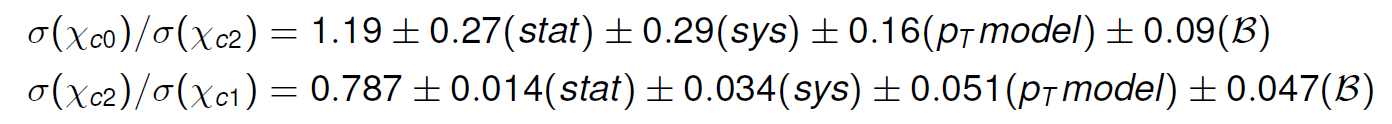 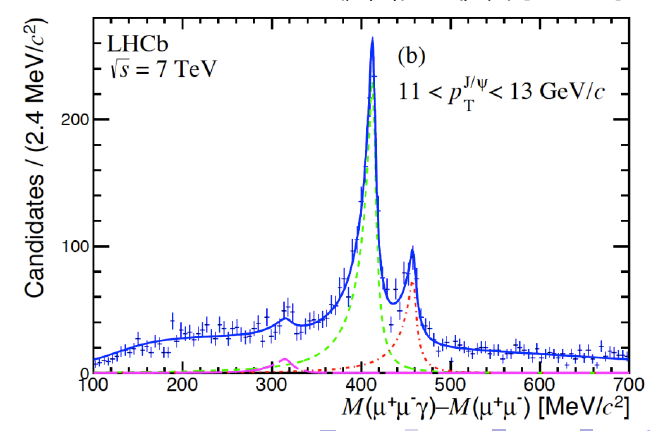 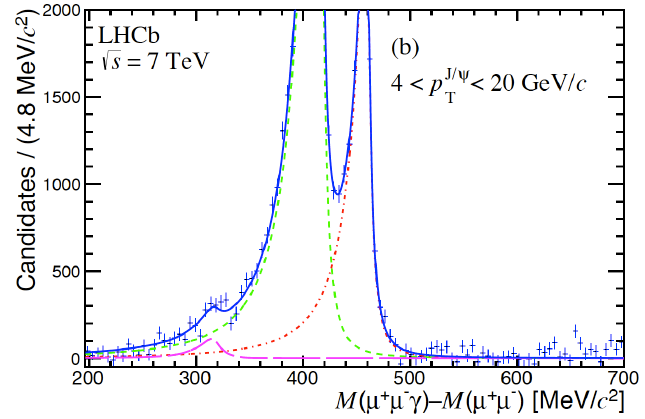 44
30 May 2k+14 Tsinghua
Vanya Belyaev: "Heavy quarks & Quarkonia @LHCb"
cc2/cc1 ratio
JHEP 10 (2013) 115
for on-shell gluons    s(gg→cc1) =0
 Important ingredient for S &P-wave CO
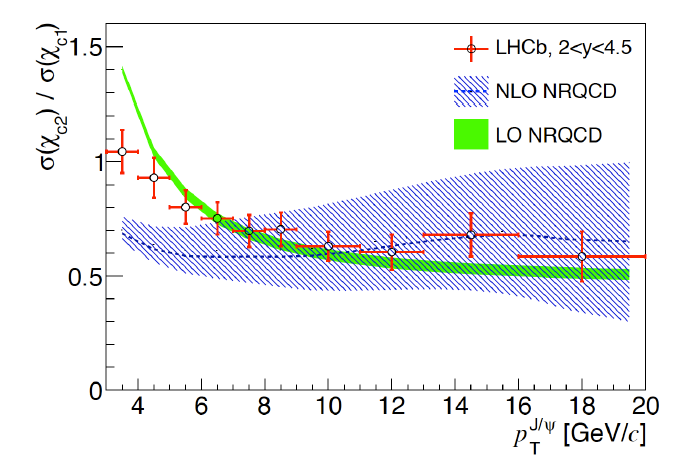 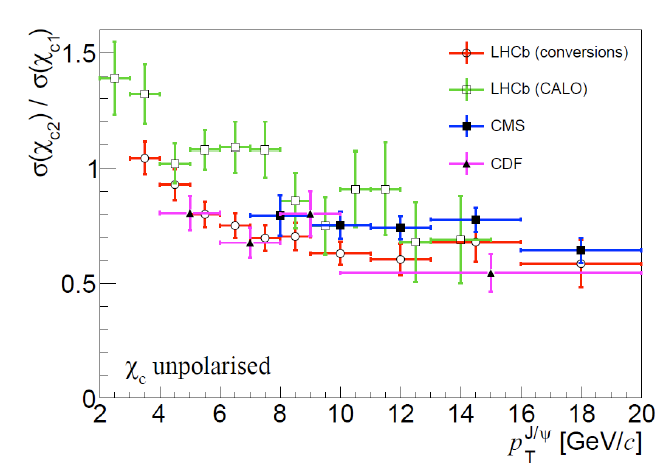 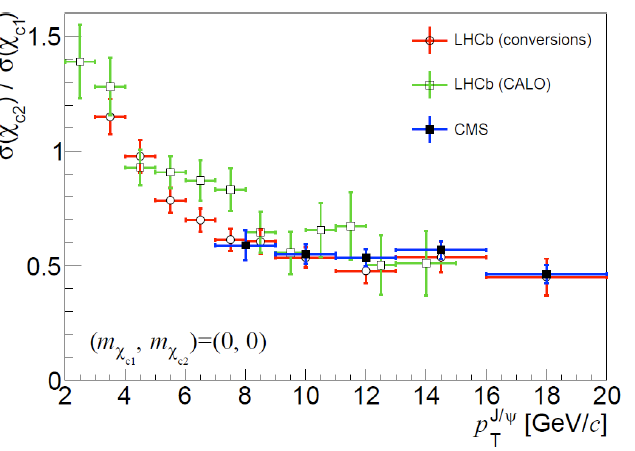 45
30 May 2k+14 Tsinghua
Vanya Belyaev: "Heavy quarks & Quarkonia @LHCb"
 production @2.76,7&8TeV
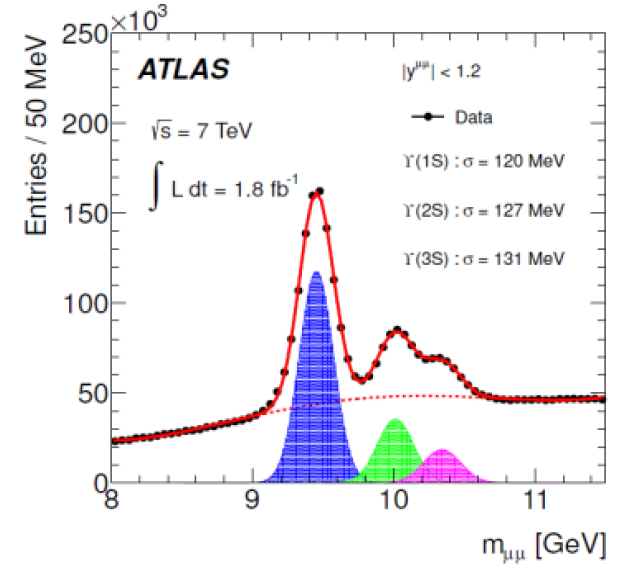  →m+m-   excellent mass resolution!
EPJ C72 (2012) 2025
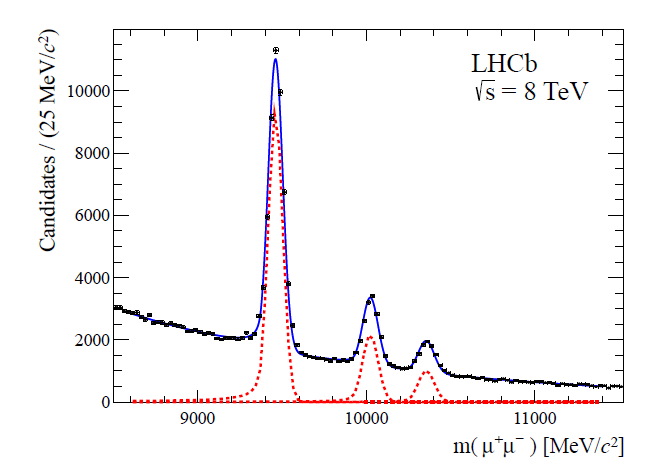 JHEP 06 (2013) 064
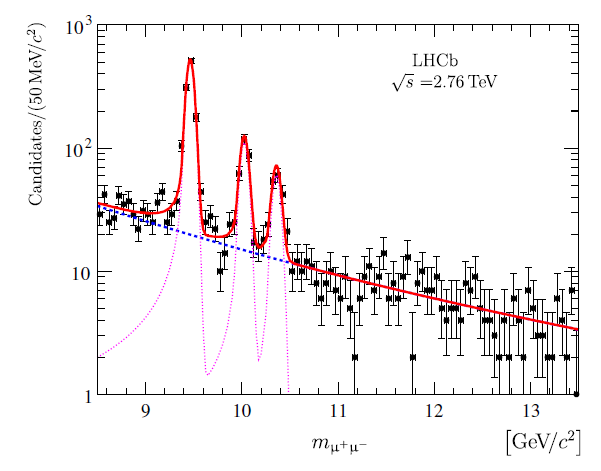 EPJ C74 (2014) 2835
46
30 May 2k+14 Tsinghua
Vanya Belyaev: "Heavy quarks & Quarkonia @LHCb"
 production
EPJ C74 (2014) 2835
JHEP 06 (2013) 064
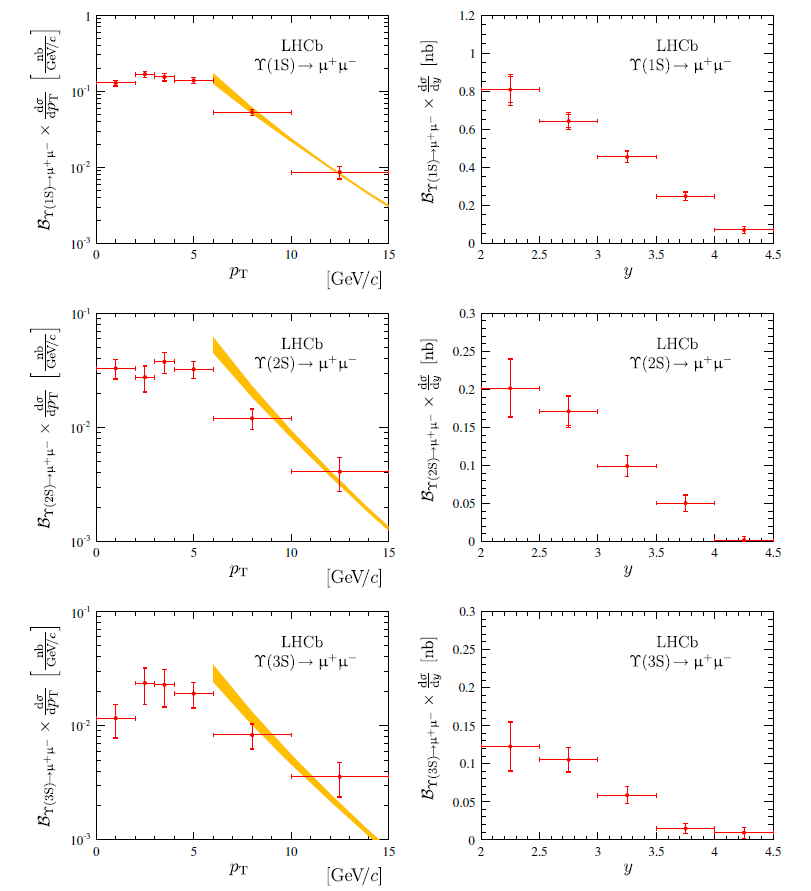 47
30 May 2k+14 Tsinghua
Vanya Belyaev: "Heavy quarks & Quarkonia @LHCb"
(nS)/(1S) ratios
EPJ C72 (2012) 2025
EPJ C74 (2014) 2835
JHEP 06 (2013) 064
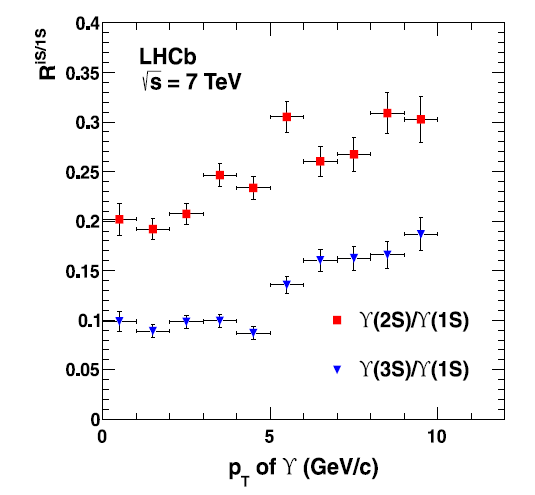 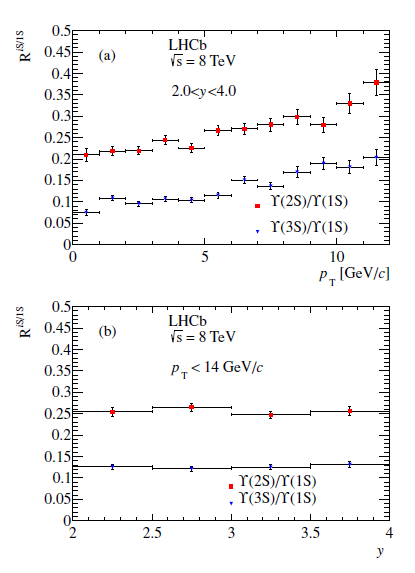 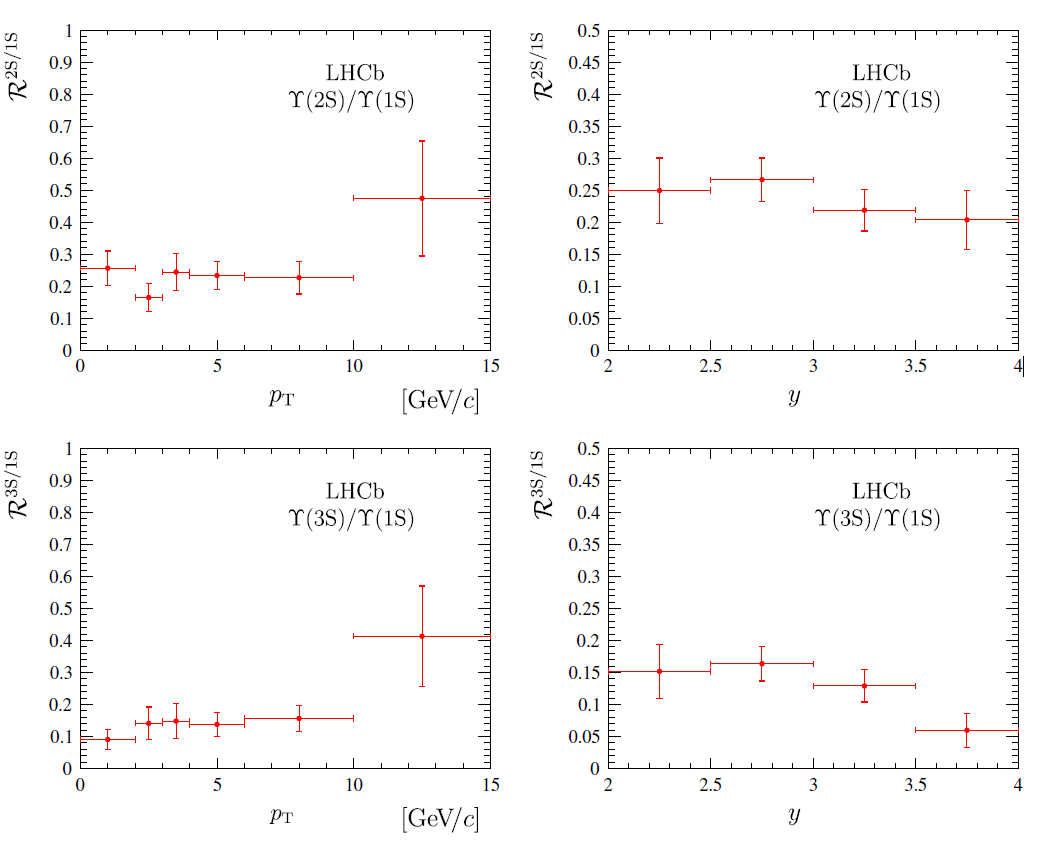 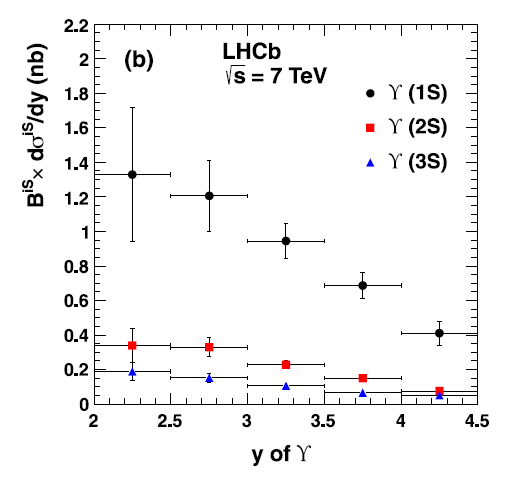 48
30 May 2k+14 Tsinghua
Vanya Belyaev: "Heavy quarks & Quarkonia @LHCb"
Other interesting topics
Production in pA & Ap collisions
 
 B-hadron production
 
Bc production
 Search for double charmed baryons
 

Leading role of Tsinghua group
JHEP 02 (2014) 074
LHCb-PAPER-2014-015, arXiv:1405.5151
JHEP 08 (2013) 117
PRL 109 (2012) 231001
JHEP 12 (2013) 090
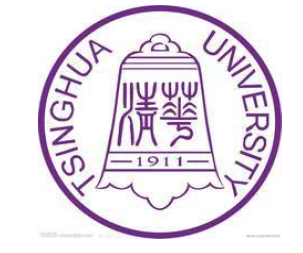 49
30 May 2k+14 Tsinghua
Vanya Belyaev: "Heavy quarks & Quarkonia @LHCb"
Polarisation fiasco (again)
EPJ C73 (2013) 2631
y’ was expected to be easier:
Free from feeddown
LHCb-PAPER-2013-067, arXiv:1403.1339
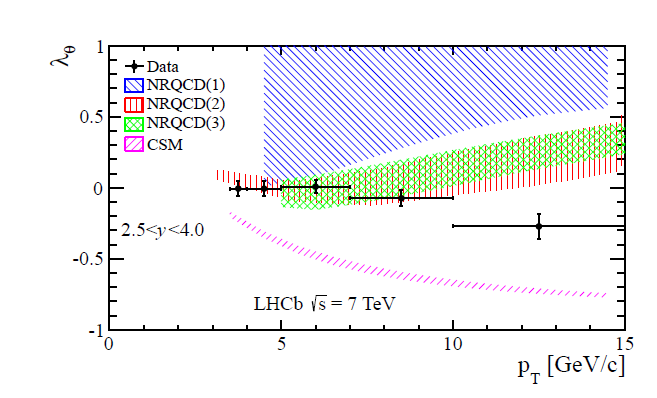 Vanya Belyaev: "Heavy quarks & Quarkonia @LHCb"
50
30 May 2k+14 Tsinghua
Summary
HQ production is interesting & hot topic
Many active players, including LHCb 
 There is great theory progress 
.. and nice collaboration 
 Some “old” puzzles are still with us
Polarization, role of CO 
 Interesting data appears from LHC that need to be explained: challenge for theory
At high collision energies/large gluon densities new effects appears, e.g. DPS
51
30 May 2k+14 Tsinghua
Vanya Belyaev: "Heavy quarks & Quarkonia @LHCb"